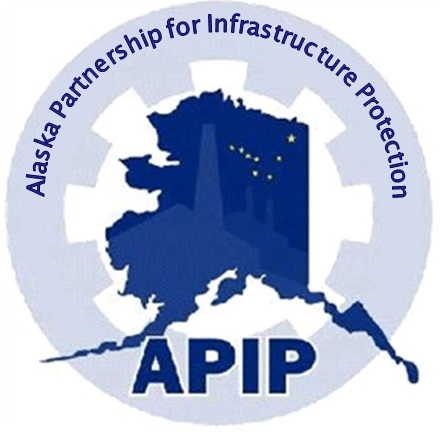 Welcome!

Our session will begin shortly.

Please – 

Mute your microphone, unless you are commenting to the group

Keep your camera off, unless you are addressing the group – it saves on bandwidth
On your phone?
	*6 to mute
	*7 to unmute
Alaska Partnership for Infrastructure Protection
Shawna Watson – Alaska Communications 
Bob Carmichael– State of Alaska, DHS&EM
16 March, 2023
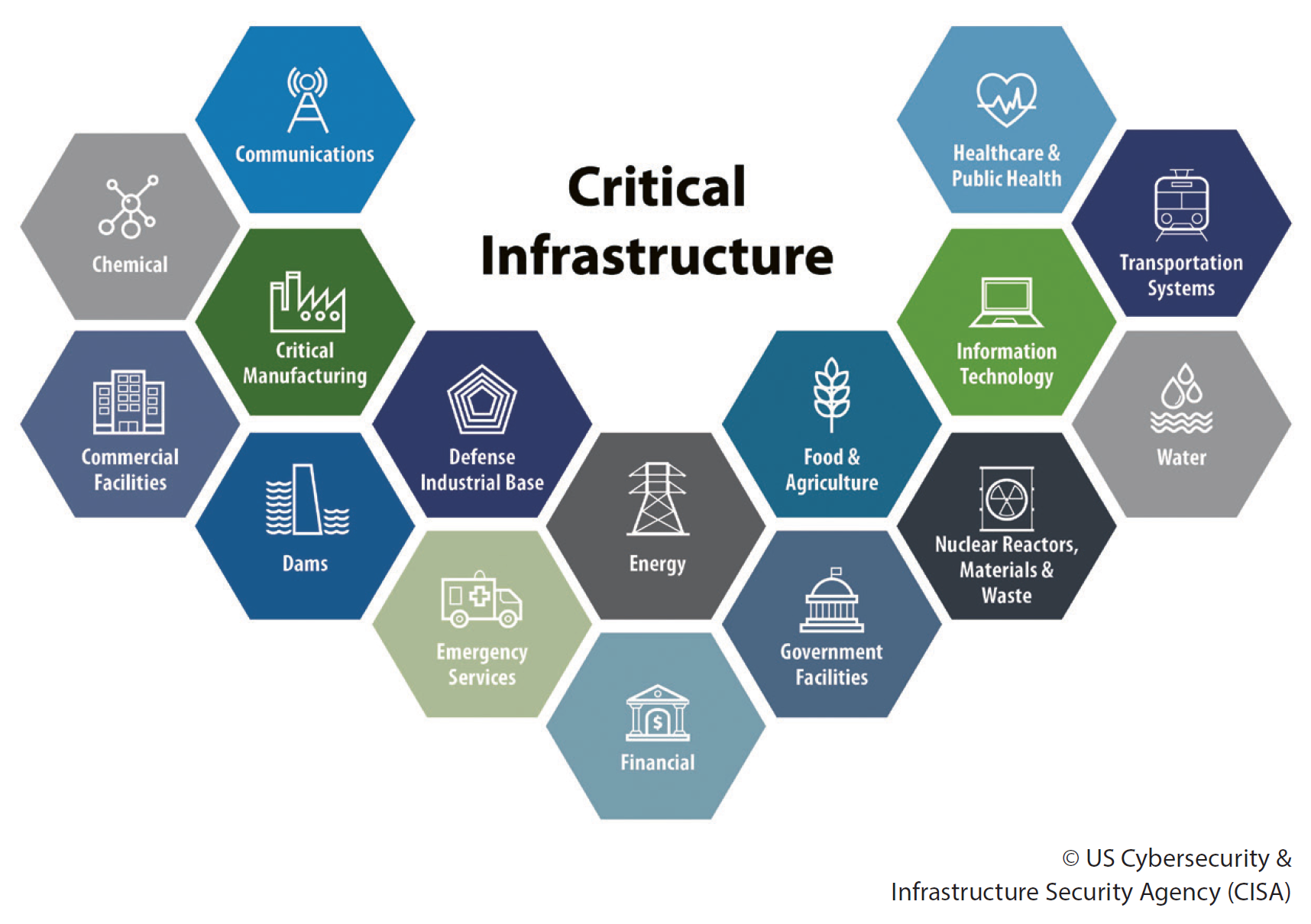 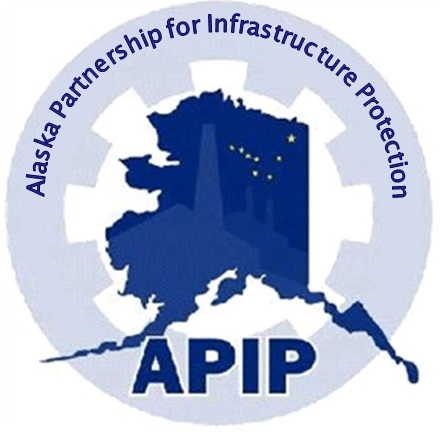 Alaska Partnership for Infrastructure Protection
Shawna Watson – Alaska Communications 
Bob Carmichael– State of Alaska DHS&EM
16 March, 2023
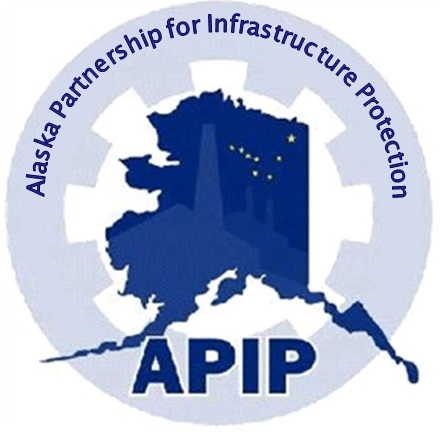 Agenda
Introduction:  Public and Private Sector Co-Chairs
Director’s Welcome –Bryan J. Fisher
Security at the Front Desk
Threat updates
Next month:  Debris Management
Coming soon:  Talk-back to APIP
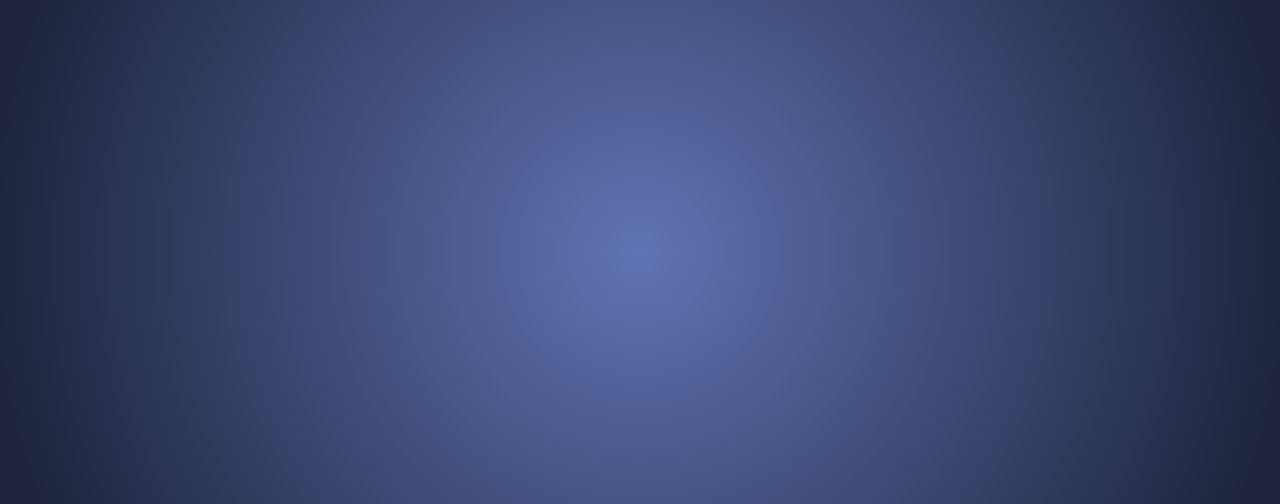 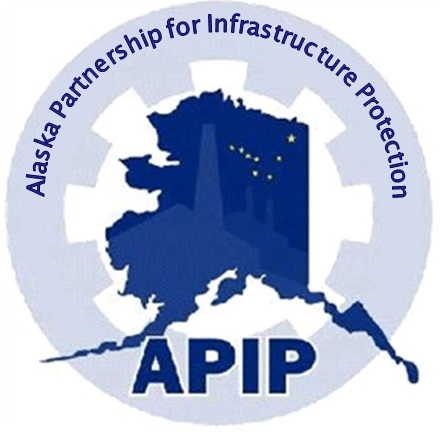 Shawna Watson
APIP Private Sector Co-Chair
Manager, Business Continuity, Emergency Management, and Safety
Alaska Communications
ACS HQ in Anchorage
907-565-6935 office
Shawna.Watson@acsalaska.com
Bob Carmichael
APIP Public Sector Co-Chair
Emergency Management Specialist II
Division of Homeland Security and   Emergency Management
Office at JBER
907-428-7020 office
Bob.Carmichael@alaska.gov
Co-Chairs:  APIP Private Sector                     APIP Public Sector
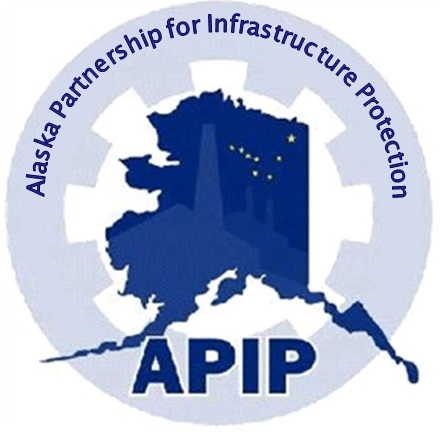 Agenda
Introduction:  Public and Private Sector Co-Chairs
Director’s Welcome – Bryan Fisher
Security at the Front Desk
Threat updates
Next month:  Debris Management
Talk-back to APIP
Bryan Fisher is the Director of the Alaska Division of Homeland Security and Emergency Management.
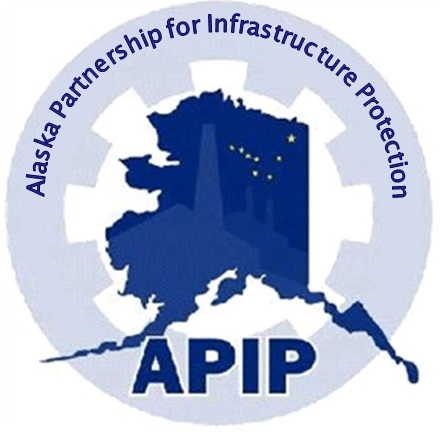 Agenda
Introduction:  Public and Private Sector Co-Chairs
Director’s Welcome – Bryan Fischer
Security at the Front Desk
Threat updates
Next month:  Debris Management
Talk-back to APIP
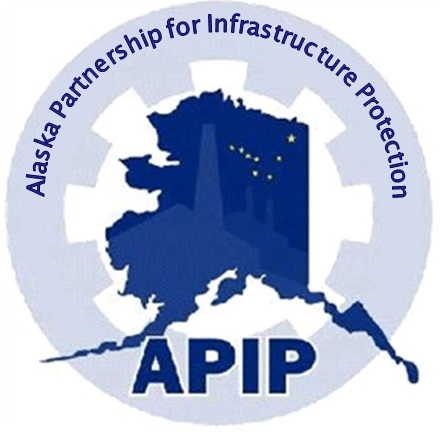 Security at the Front Desk
James Estes
Beverly Boyd
First National Bank
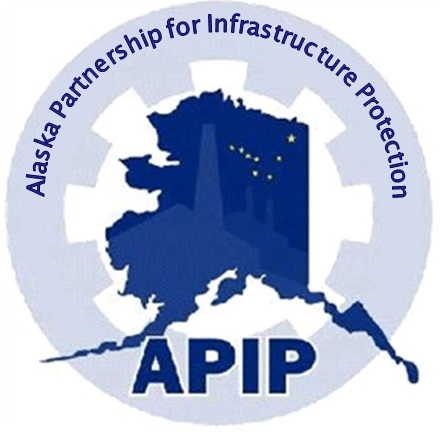 Agenda
Introduction:  Public and Private Sector Co-Chairs
Director’s Welcome – Bryan Fisher
Security at the Front Desk
Threat updates
Next month:  Debris Management
Talk-Back to APIP
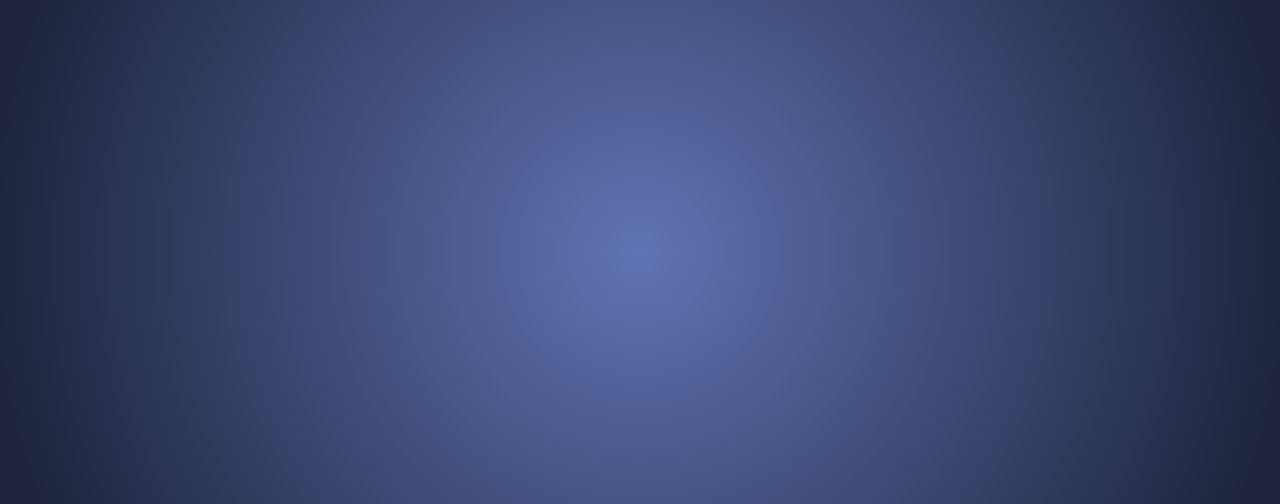 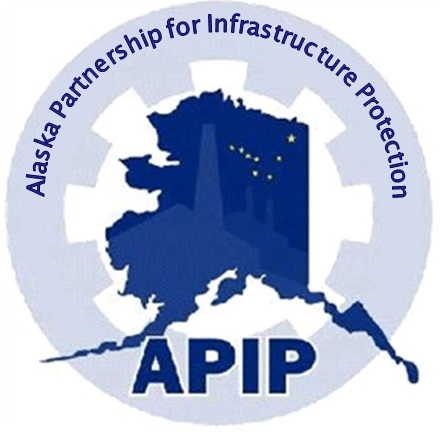 COVID 19 and other viruses

The Flipper Zero

Removable Media

Cyber Disruptions

Travel – disruptive passengers
Threat Updates
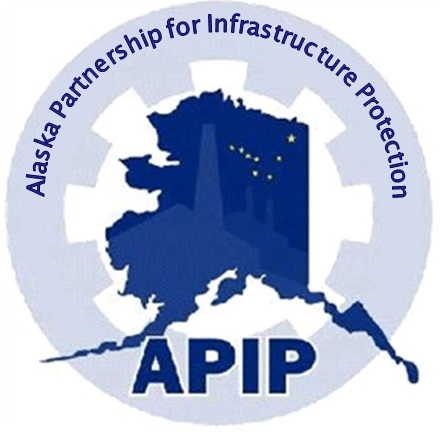 Agenda
Introduction:  Public and Private Sector Co-Chairs
Director’s Welcome – Bryan Fisher
Security at the Front Desk
Threat updates
Next month:
April 20, 1000 to 1200, virtual, MS Teams
Topic:  Debris Management
Talk-back to APIP
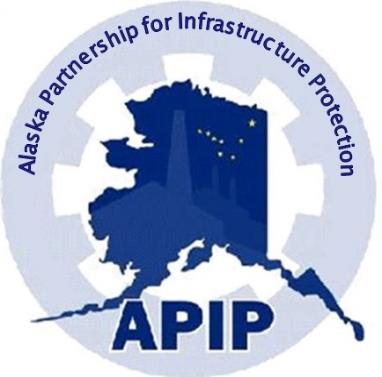 Questions?Comments?Announcements?
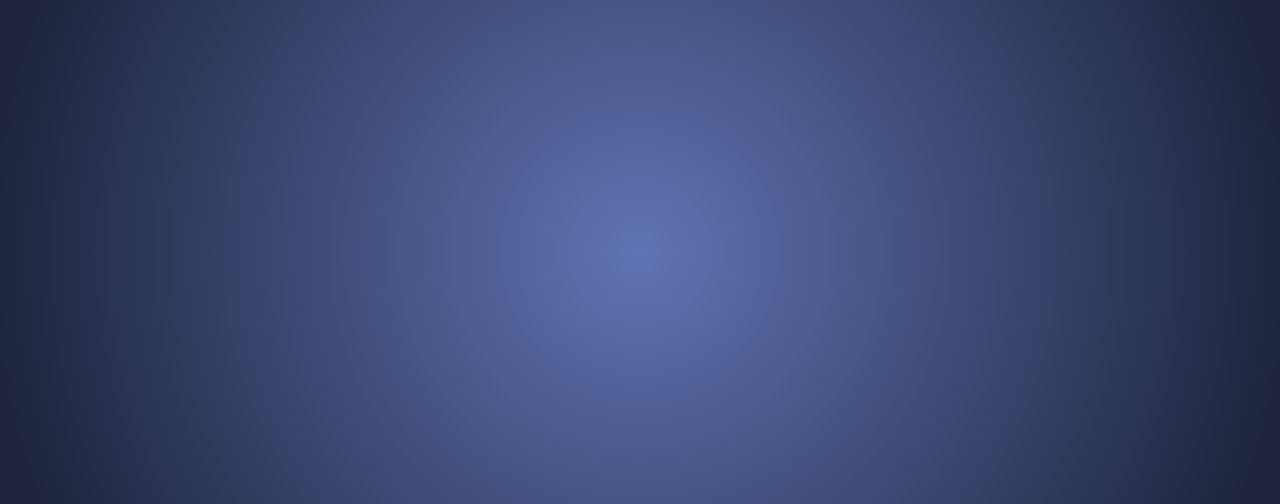 Shawna Watson, APIP Co-Chair (Private Sector), ACS
  shawna.watson@acsalaska.com  (907) 229-6300

Bob Carmichael, APIP Co-Chair (Public Sector), DHS&EM 
bob.carmichael@alaska.gov  (907) 428-7020

APIP Webpage: https://ready.alaska.gov/APIP
Meeting Adjourned
Next Meeting will be 20 April, 2023
1000 to 1200 Alaska time, virtual (MS Teams)
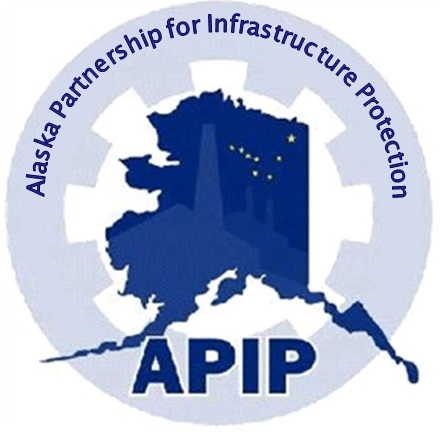 Agenda
Introduction:  Public and Private Sector Co-Chairs
Director’s Welcome – Bryan Fisher
Security at the Front Desk
Threat updates
Next month:
April 20, 1000 to 1200, virtual, MS Teams
Topic:  Debris Management
Talk-back to APIP